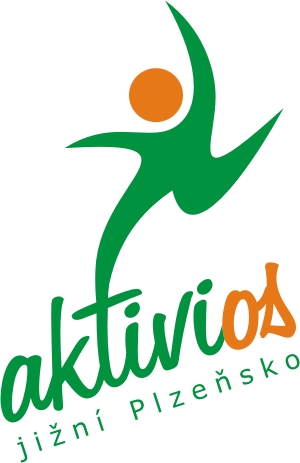 „Život  na  venkově  nemusí  být nudný, chudý ani  nemoderní …“Seminář pro žadatele 8. výzva MAS Aktivios, z. s. - IROP – Infrastruktura pro vzdělávání III
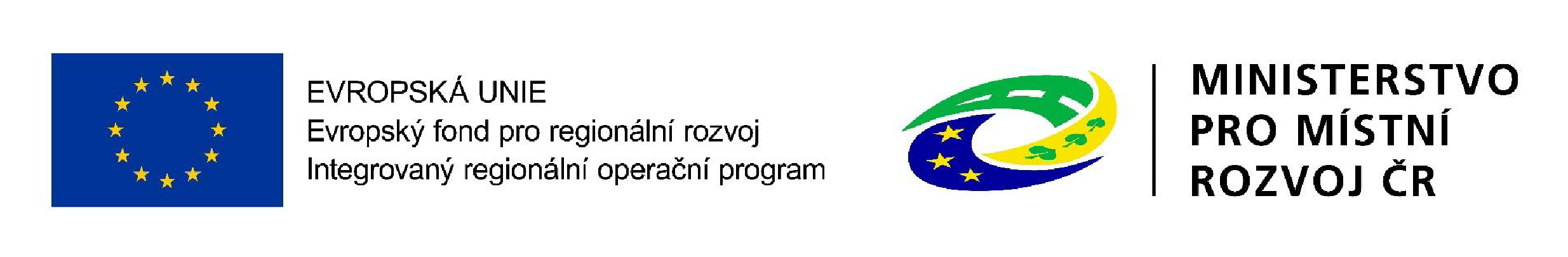 8.Výzva MAS Aktivios, z.s. - IROP –        Infrastruktura do vzdělávání III.
Vazba na výzvu ŘO IROP č. 68 Zvyšování kvality a dostupnosti Infrastruktury pro vzdělávání a celoživotní učení- integrované projekty CLLD 
Vyhlášení výzvy: 10. 11. 2021(12:00)
Příjem žádostí:  do 15.12. 2021 (do 12:00)
Způsob podání: MS2014+ na adrese https://mseu.mssf.cz
Celková částka alokace (CZV):  4 588 430,56 Kč
Výše podpory: 95 % dotace (z CZV), 5% spolufinancování
Min. výše způsobilých výdajů: 100 000 Kč 
Max. výše způsobilých výdajů: 1 300 000 Kč 
Datum ukončení realizace projektu: 30.6. 2023
Forma podpory: ex-post financování
Veškeré informace k výzvě zde: https://www.mas-aktivios.cz/dotace-pro-vas/irop/opatreni-13-infrastruktura-do-vzdelavani/
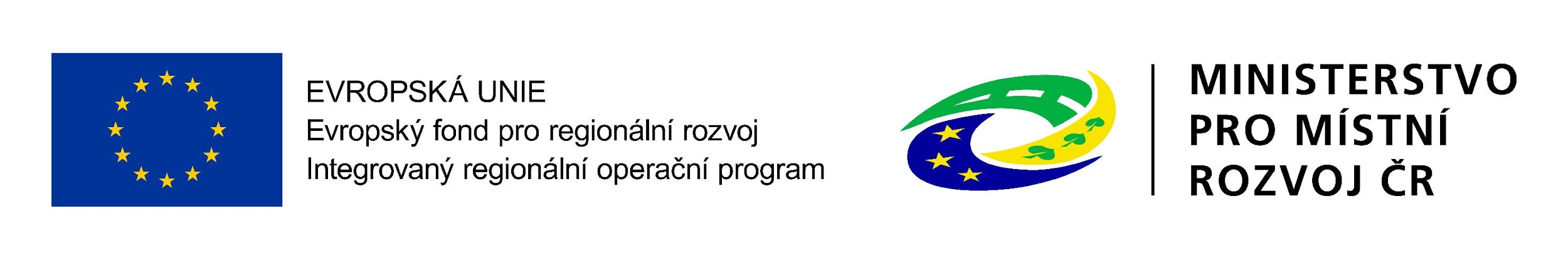 Podporované aktivity
Infrastruktura základních škol
Infrastruktura pro zájmové a neformální vzdělávání
Jeden žadatel může předložit více žádostí o podporu. 
Učebny, výukové prostory a zázemí pracoviště podpořené z IROP musí být vždy bezbariérově dostupné. Nutné je zajištění bezbariérové toatety a umožnit pohyb osob od vstupu do budovy po vstup do učebny.

projektové záměry musí být v souladu s Místním akčním plánem vzdělávání
  !!! Prosím, pro projekt v žádosti použijte stejný nebo podobný název jako ve strategickém rámci (případně uvést např. I.etapa, uděláte-li jen část), soulad musí být i s klíčovými kompetencemi v SR. Finančně též by mělo být v souladu (+-)
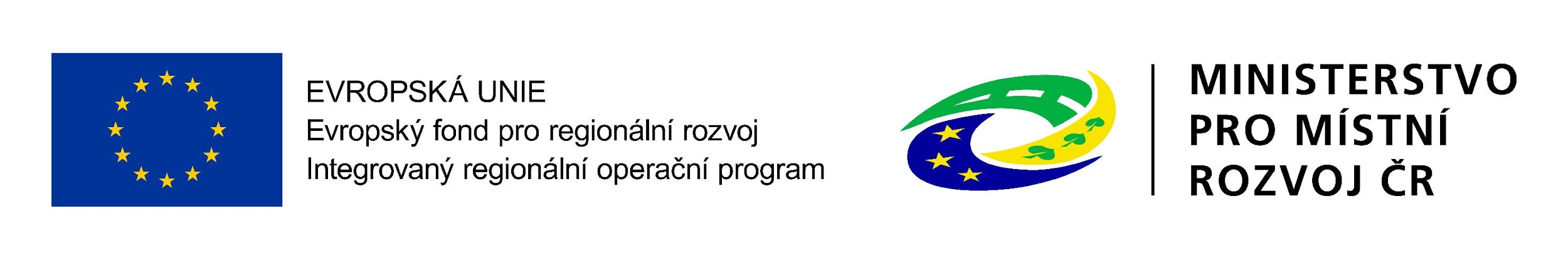 Území realizace
území MAS Aktivios
výdaje spojené s realizací za hranicí MAS jsou vždy nezpůsobilé
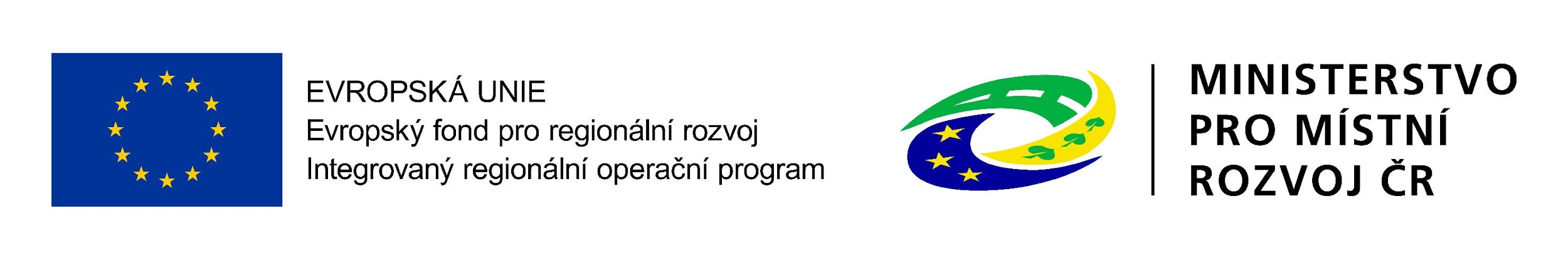 Oprávnění žadatelé
obce a organizace zřizované nebo zakládané obcemi,
nestátní neziskové organizace, 
církve, církevní organizace(pouze v případě, že vykonávají činnost v oblasti školství a činnost musí být v zakladatelských dokumentech přesně zapsána)
Aktivita ZŠ:školy a školská zařízení v oblasti základního  vzdělávání
Aktivita Neformální a zájmové vzdělávání: školy a školská zařízení v oblasti předškolního a základního vzdělávání
!! tato aktivita není určena pro speciální základní školy, Základní umělecké školy a víceletá gymnázia !!
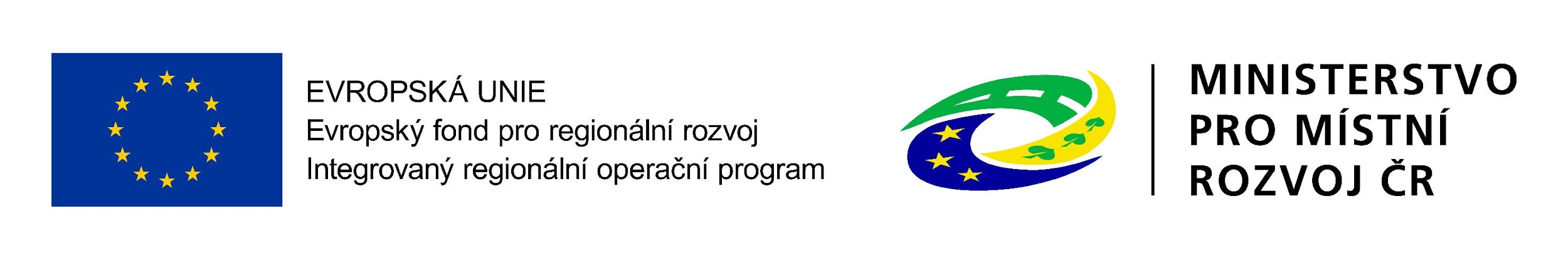 Cílové skupiny
osoby sociálně vyloučené,
osoby ohrožené sociálním vyloučením, 
osoby se speciálními vzdělávacími potřebami, 
pedagogičtí pracovníci,
 pracovníci a dobrovolní pracovníci organizací působících v oblasti vzdělávání nebo asistenčních služeb
žáci 
Aktivita Inf.pro zájmové a neformální vzd.:
Žáci a studenti
Děti v předškolním vzdělávání
Pracovníci a dobrovolní pracovníci organizací působících v oblasti  neformálního a zájmového vzdělávání dětí a mládeže
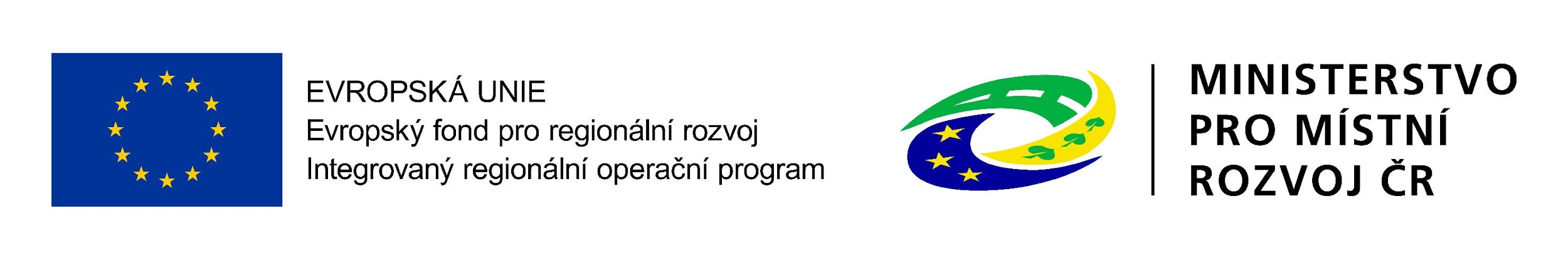 Podporované aktivity
Vždy navázáno na klíčové kompetence IROP:
Cizí jazyky
Technické a řemeslné obory (dílny, kuchyňka pro vaření,…) 
Přírodní vědy 
Práce s digitálními technologiemi.
Stavby, stavební úpravy a pořízení vybavení odborných učeben za účelem zvýšení kvality vzdělávání ve vazbě na budoucí uplatnění na trhu práce v klíčových kompetencích (viz výše)
Rekonstrukce a stavební úpravy stávající infrastruktury ve vazbě na budování bezbariérovosti škol
Zvýšení kapacit škol ve vazbě na území se sociálně vyloučenou lokalitou, kde je prokazatelný nedostatek těchto kapacit

Aktivity musí být realizovány ve vazbě na budování bezbariérovosti !!!
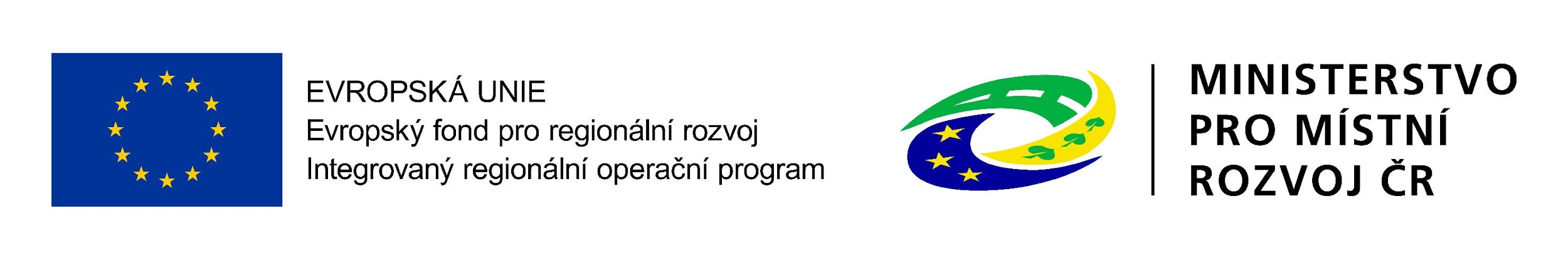 Způsobilé výdaje: Hlavní aktivity (min. 85%CZV):například:
stavby, přístavby, nástavby, stavební úpravy a modernizace budov sloužících základnímu vzdělávání 
laboratoře, dílny, odborné a specializované učebny a výukové prostory ve vazbě na klíčové kompetence IROP a nezbytné zázemí těchto učeben (např. šatny k dílnám, sociální zázemí, přípravny, sklady pomůcek, úklidové komory)
odborné kabinety ve vazbě na klíčové kompetence IROP
školní poradenské pracoviště v budově školy
chodby, vstupní a spojovací prostory nezbytné pro propojení nově vybudovaných prostor
rekonstrukce a stav. úpravy stávající infrastruktury  ( vč. zabezpečení bezbariérovosti dle vyhlášky č. 398/2009 Sb. – požadavky bezbariérového užívání staveb (wc) +  pro zajištění bezbariérového přístupu je možný nákup schodolezu
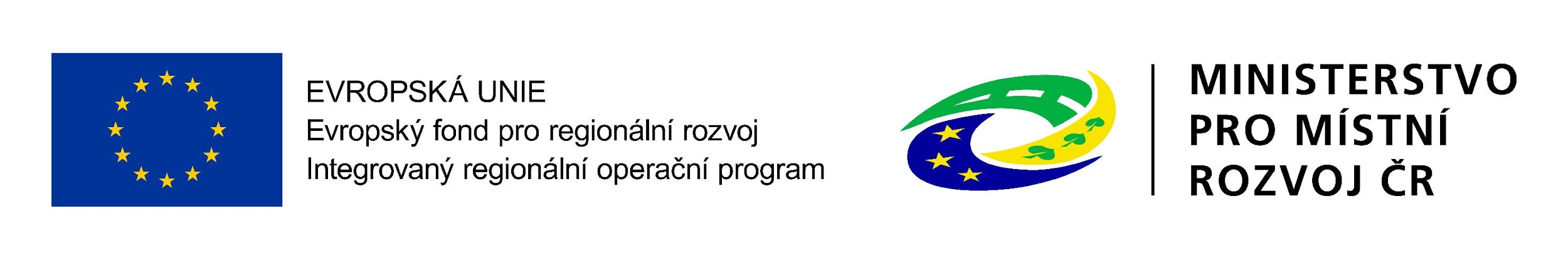 budování a modernizace související inženýrské sítě (vodovod, kanalizace, plyn, el. vedení) v rámci stavby, která je součástí projektu a projektové dokumentace stavby
pouze ve správním obvodu ORP se sociálně vyloučenou lokalitou lze navíc: nové kmenové učebny za účelem rozšíření kapacity školy, šatny a toalety + nové  kabinety
nákup nemovitostí
pořízení vybavení  budov a zázemí  
pořízení nábytku a vybavení laboratoří, dílen, odborných a specializovaných učeben, výukových prostor, kabinetů ve vazbě na klíčové kompetence IROP vč. nezbytného zázemí těchto učeben
nákup výukových pomůcek a technického vybavení např. laboratorní soustavy, měřící zařízení, nářadí, SW a HW vybavení)
pořízení nábytku a vybavení poradenských pracovišť v budově školy
pořízení nábytku do nově vybudovaných chodeb, vstupních a spojovacích prostor
vybavení venkovních výukových prostor s vazbou na klíčové kompetence IROP
pořízení kompenzačních pomůcek a vybavení nezbytných pro zajištění rovného přístupu ke vzd. dětem se speciálními vzdělávacími potřebami
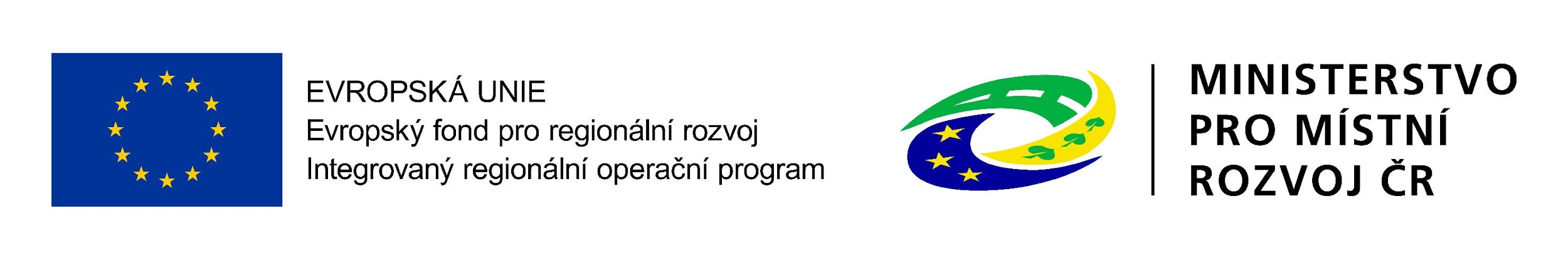 vnitřní konektivita a připojení k internetu (konektivita školy k veřejnému internetu – WAN/ vnitřní konektivita školy – LAN/ další bezpečnostní prvky
DPH – pokud žadatel jakožto plátce DPH nemá k podporovaným hlavním aktivitám nárok na odpočet na vstupu. Pokud žadatel není plátce DPH, způsobilým výdajem je celková pořizovací cena
!!! Upozornění: Doba udržitelnosti je 5 let od provedení poslední platby příjemci ze strany ŘO IROP!! – po tuto dobu je potřeba udržet výstupy z projektu – každý rok ZoU
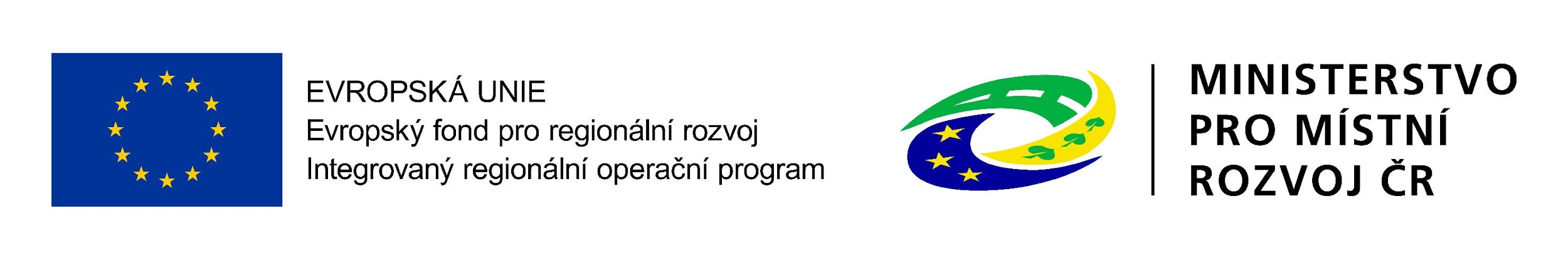 Způsobilé výdaje: Vedlejší podporované aktivity (max.15% CZV): například
demolice související s realizací projektu,
pořízení bezpečnostních prvků a zařízení (např. elektronické zabezpečení vstupu do budovy)
úpravy venkovního prostranství v areálu ZŠ(přístupové cesty, zeleň, hřiště, herní prvky)
projektová dokumentace, EIA,
zabezpečení výstavby ( např. technický dozor,
povinná publicita ( kap. 13, Obecná pravidla)
pořízení služeb souvisejících s realizací projektu např. příprava a realizace zadávacích a výběrových řízení, zpracování studie proveditelnosti 
nákup služeb, které jsou součástí pořízeného majetku, nejsou-li tyto služby součástí pořizovací ceny vybavení
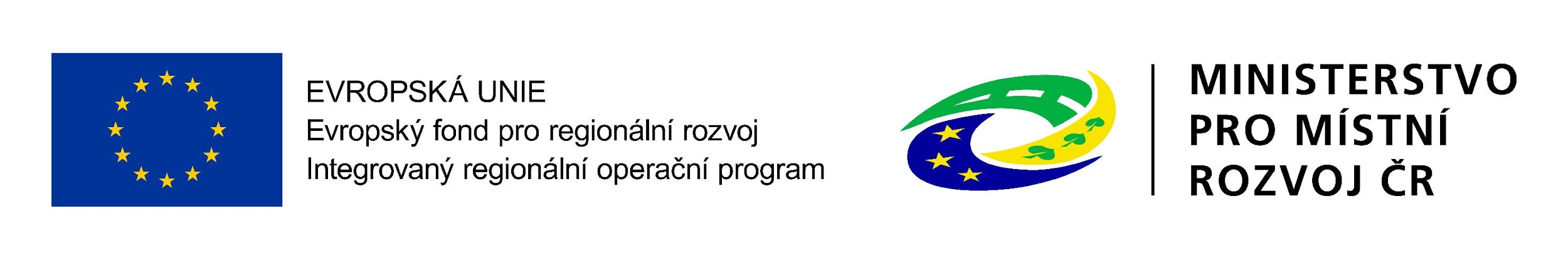 Nezpůsobilé výdaje  (str. 45-47)
například...
 výdaje spojené s realizací části projektu, která zasahuje mimo území MAS vymezené v integrované strategii CLLD,
DPH s nárokem na odpočet nebo její část, pokud žadatel má nárok na odpočet DPH, 
úroky z úvěrů, půjček, splátky úvěrů a půjček, manka a škody,
výdaje na právní spory vzniklé v souvislosti s projektem, např. výdaje na uhrazení soudního poplatku, na pořízení důkazů, na právní zastoupení v případě sporu,
provozní a režijní výdaje, cestovní náhrady, provize,
opravy a údržba,rezervy na budoucí ztráty a dluhy,
odpisy dlouhodobého hmotného a nehmotného majetku,
výdaje na audit projektu,
výdaje na vedlejší aktivity projektu nad 15 % celkových způsobilých výdajů projektu,
výdaje na nákup a vyvlastnění pozemků nad 10 % celkových způsobilých výdajů, atd.
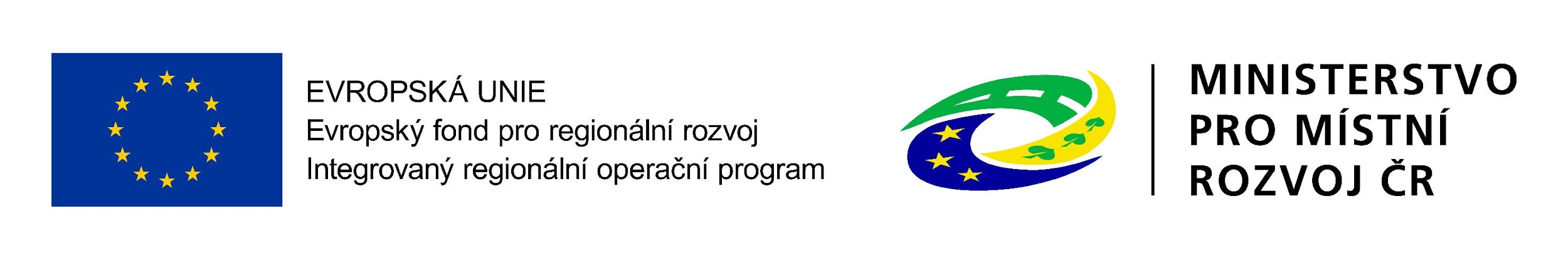 Nezpůsobilé výdaje například:
parkoviště a parkovací místa
herní prvky
výdaje na tělocvičny, dopravní a víceúčelové sportovní hřiště, bazény
výdaje na kuchyně a jídelny pro stravování,
solární panely a další zdroje energie pro provoz stávajících prostorů školy, taktéž zateplení a rekonstrukce fasád (možno pouze na části přístaveb či nástaveb) 
demontáž původního  nábytku
spotřební vybavení (kyseliny, zásady a další podobné věci, co nemají životnost 5let)
učebna pro český jazyk
živá zvířata
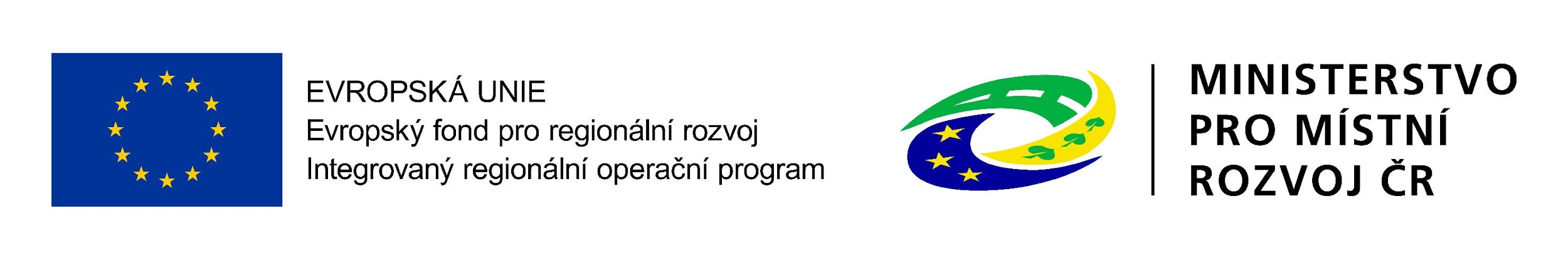 Pojištění majetku
Doporučujeme příjemcům sjednat si pojištění majetku financovaného z IROP
pojištění je vhodné zejména v případě, že dojde ke zničení nebo poškození majetku pořízeného z dotace
v takovém případě by příjemce nebyl schopen naplnit účel projektu po  dobu udržitelnosti ( 5 let) 
pojištění majetku není povinné a je nezpůsobilým výdajem
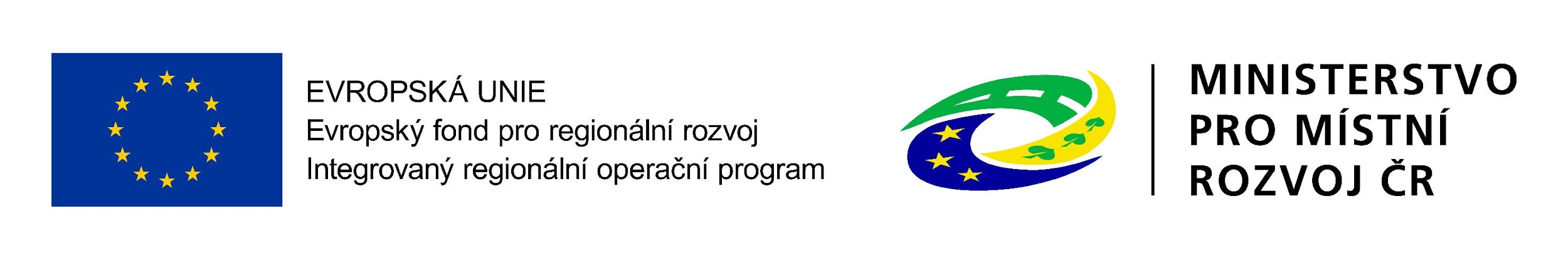 Indikátory
5 00 00 - Počet podpořených vzdělávacích zařízení  (podle počtu IZO, které má dané zařízení přiděleno vyjma jídelen a stravovacích zařízení, školních družin a klubů) 
5 00 01 - Kapacita podporovaných zařízení péče o děti nebo vzdělávacích zařízení (započítává se celková kapacita podpořené učebny, v případě vybudování např. výtahu z 1. do 2. patra se počítá kapacita celé budovy, ale nikoli celé ZŠ jako právnické osoby)
Hodnota indikátoru nesmí překročit maximální okamžitou kapacitu vzdělávacího zařízení, resp. řešené budovy
výchozí hodnota: hodnota bude načtena automaticky 0. 
datum výchozí hodnoty = datum podání Źádost o podporu nebo dřívější
cílová hodnota: kterou se žadatel zavazuje dosáhnout + datum, ke kterému ji   musí naplnit (k datu ukončení realizace projektu)
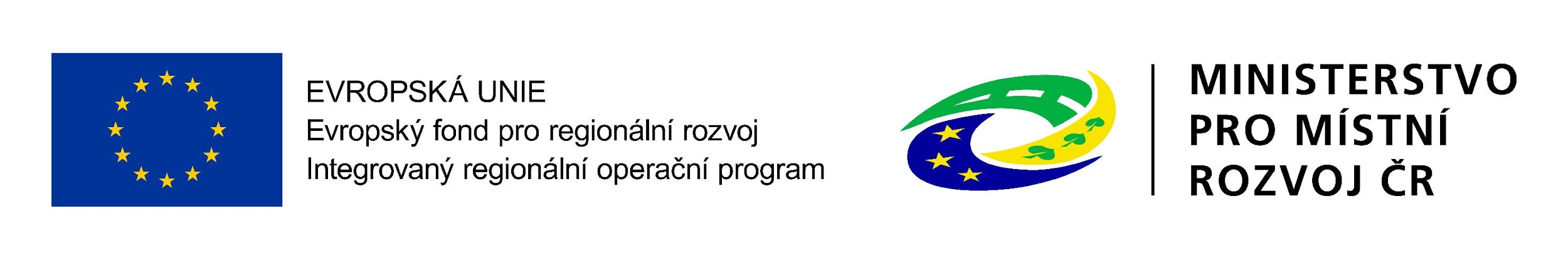 Povinné přílohy žádosti
1. Plná moc(dokládá se v případě přenesení pravomocí na jinou osobu)
2. Zadávací a výběrová řízení (vkládá se do samostatné záložky modul VZ, zadávací  řízení nutno pouze, je-li předpokládaná hodnota vyšší než  500 000,- Kč bez DPH – podle předmětu zakázky na služby/dodávky/stavební práce)
3. Doklady o právní subjektivitě (nedokládají organizační složky státu a jejich příspěvkové organizace a dále kraje, obce a jimi zřizované organizace)- podrobně na str.36
4.Výpis z rejstříku trestů (příloha zrušena)!
5. Studie proveditelnosti – textová část, celkový popis projektu – zpracovaná podle osnovy uvedené v příloze P4B (ZŠ) a P4D (zájmové a neformální vzdělávání)
6. Doklad o prokázání právních vztahů k majetku, který je předmětem projektu(výpis z katastru nemovitostí ne starší 3 měsíce k datu podání žádosti, a to originál nebo z Czech pointu i s doložkou a pokud žadatel v KN není veden jako vlastník, pak dokládá listiny dokládající jiné právo k uvedenému majetku, např. nájemní smlouvu či jiný právní akt opravňující žadatele k užívání nemovitosti. V případě technického zhodnocení majetku doložit dokumenty, kde je uvedena možnost provádět technické zhodnocení na cizím majetku
7. Územní rozhodnutí s nabytím právní moci nebo územní souhlas nebo veřejnoprávní smlouva nahrazující územní řízení (nabytí právní moci nejpozději k datu podání žádosti)
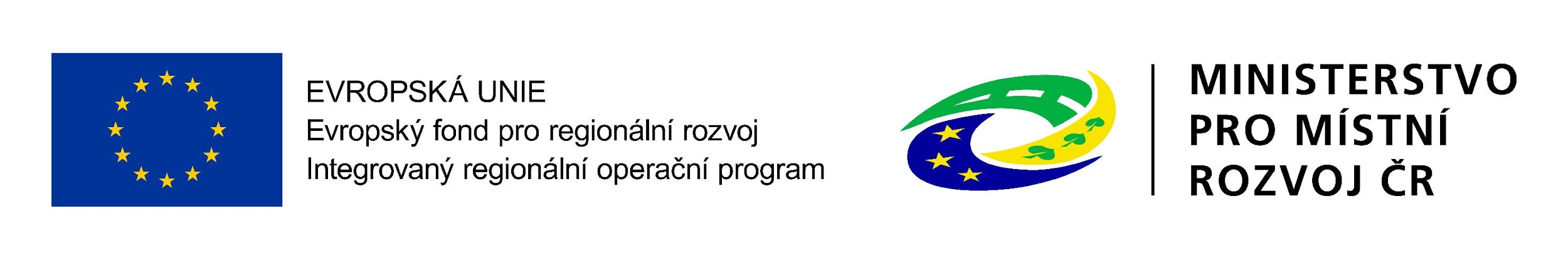 Povinné přílohy žádosti
8. Žádost o stavební povolení nebo ohlášení, případně stavební povolení nebo souhlas s provedením o hlášeného stavebního záměru nebo veřejnoprávní smlouva nahrazující stavební povolení (v případě kdy žadatel v projektu počítá se stavbou nebo stavebními úpravami, které podléhají povinnosti stavebního povolení nebo ohlášení)
9. Projektová dokumentace  pro vydání stavebního povolení nebo prohlášení stavby
10. Položkový rozpočet stavby (v členění na způsobilé/nezpůsobilé a hlavní/vedlejší výdaje projektu)
11. Výpočet čistých jiných peněžních příjmů – pokud systém vyžaduje přílohu, nahraje se prázdný dokument, 
12. Čestné prohlášení o skutečném majiteli (pokud je žadatelem právnická osoba mimo veřejnoprávní osoby)
13.Pouze aktivita Infrastruktura ZŠ:Výpis z rejstříku škol a školských zařízení( ne starší 3 měsíců k podání žádosti, může být i z internetu s uvedeným datem)
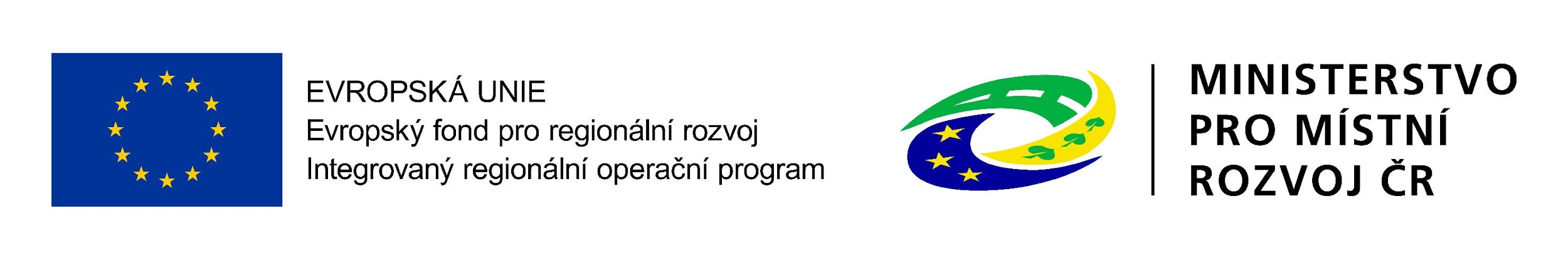 Způsob hodnocení projektů
Hodnocení formálních náležitostí a přijatelnosti provádí 2 pracovníci kanceláře MAS
       Aktivios, z.s.
Věcné hodnocení provádí výběrová komise MAS Aktivios, z.s. (výběrový orgán).
Výbor spolku MAS Aktivios, z.s. (rozhodovací orgán) vybírá projekty k realizaci na
       základě návrhu výběrové komise, přičemž musí respektovat pořadí projektů dle
       bodového hodnocení.
Minimální bodová hranice pro splnění věcného hodnocení je 20 bodů ze 40 bodů.
Postup hodnocení projektů včetně hodnotících kritérií je uveden v Interních postupech MAS Aktivios, z.s. „Transparentnost hodnocení a výběru projektů“, kapitola č. 4  „Hodnocení projektů“ . Interní postupy jsou zveřejněny zde:    http://www.mas-aktivios.cz/sclld-dotace-pro-vas/irop/
vybrané žádosti budou poté předány prostřednictvím systému MS2014+  k závěrečnému ověření způsobilosti na CRR (Centrum regionálního rozvoje)
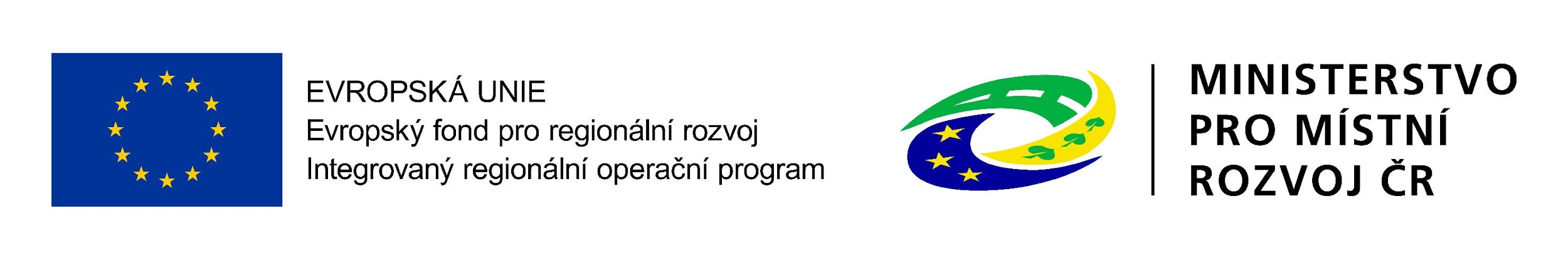 Kritéria věcného hodnocení
Počet obyvatel na území obce, kde je projekt realizován 
     do 2000 obyvatel (10b),  2001 – 5000 ( 8b)  a  5001 a více (5b)
Celková požadovaná výše dotace 
       do 700 tis. Kč (15b), 700 000,01 – 1 000 000 Kč (10b), 1 000 000,01 Kč a více 
       (5b) 
Zaměření projektu na klíčové kompetence
     pouze jedna  (5b), na dvě ( 8b), na tři a více ( 10b)   
Počet žádostí na jednoho žadatele
     žadatel podal pouze 1 žádost (5b), žadatel podal více než 1 žádost (0b)
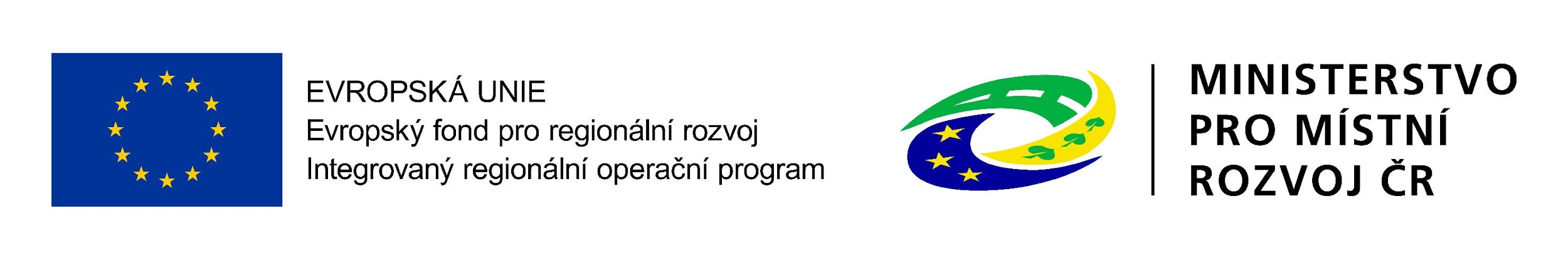 Kritéria formálních náležitostí
Žádost o podporu je podána v předepsané formě
Žádost o podporu je podepsána oprávněným zástupcem žadatele
Jsou doloženy všechny povinné přílohy a obsahově splňují náležitosti požadované v dokumentaci k výzvě MAS
     
      Všechna jsou napravitelná !
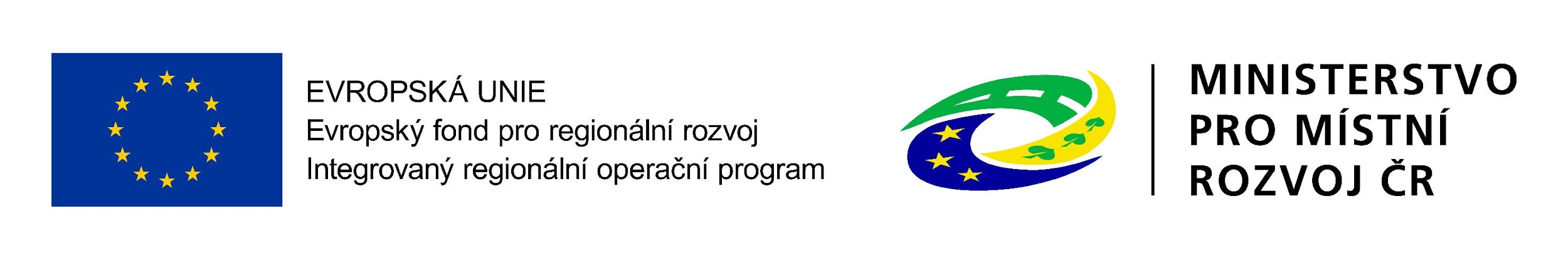 Kritéria přijatelnosti
Nenapravitelná:

Statutární zástupce je trestně bezúhonný (zaškrtnutím čestného prohlášení v systému)
Žadatel splňuje definici oprávněného příjemce pro danou výzvu MAS 
Projekt je v souladu s integrovanou strategií CLLD
Projekt je v souladu s akčním plánem vzdělávání
Projekt není zaměřen na výstavbu nové školy
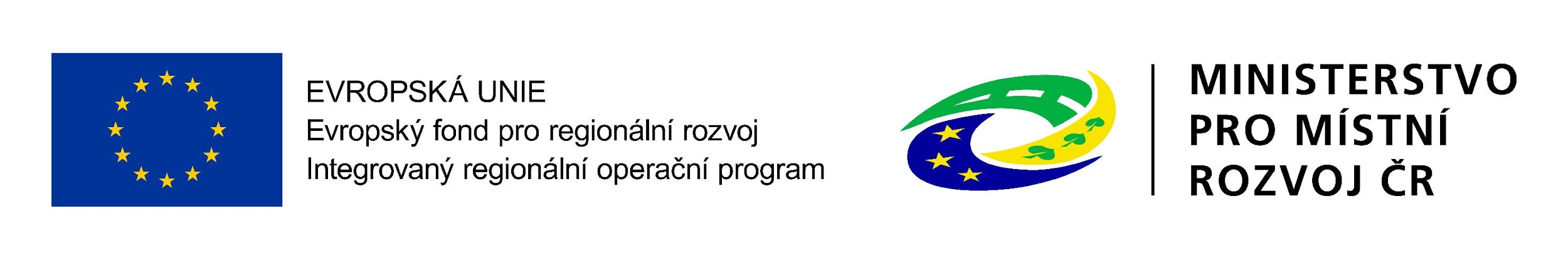 Kritéria přijatelnosti 
 Napravitelná:
Projekt je v souladu s podmínkami výzvy MAS
Projekt respektuje minimální a maximální hranici CZV
Projekt je svým zaměřením v souladu s cíli a podporovanými aktivitami výzvy MAS
Potřebnost realizace projektu je odůvodněná
Výsledky projektu jsou udržitelné (provozní/finanční/administrativní) 
Žadatel má zajištěnou administrativní, finanční a provozní kapacitu k realizaci a udržitelnosti projektu
Projekt nemá negativní vliv na horizontální priority IROP (udržitelný rozvoj, rovné příležitosti a zákaz diskriminace, rovnost mužů a žen)
Projekt je v souladu s Dlouhodobým záměrem vzdělávání a rozvoje vzd. soustavy ČR na období 2019-2023 – POPIS ve Studii proveditelnosti
Projekt nepodporuje opatření, která vedou k diskriminaci a segregaci marginalizovaných skupin (ve Studii proveditelnosti popsat. Bude se posuzovat dle popisu kritérií pro příjem žáků a dle posouzení samotného zaměření projektu a uvedení cílových skupin a využití výstupů projektu)
Projekt nezískal podporu z Národního fondu pro podporu MŠ a ZŠ 
Projekt respektuje limity způsobilých výdajů, pokud jsou stanoveny
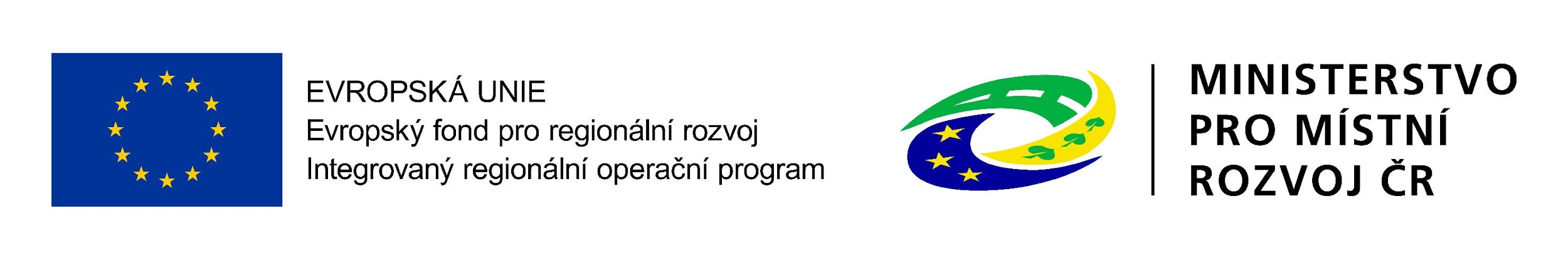 Centrum pro regionální rozvoj – závěrečné ověření  způsobilosti
Například: 
Kontrola obsahu příloh
Kontrola, zda výdaje na hlavní aktivity projektu odpovídají tržním cenám
Kontrola, zda cílové hodnoty indikátorů odpovídají cílům projektu
Kontrola, zda minimálně 85% způsobilých výdajů projektu je zaměřeno na hlavní aktivity projektu (u každé položky rozpočtu musí být uvedeno, zda spadá do hlavní nebo vedlejší podporované aktivity) 
Ověření rizika dvojího financování
Kontrola, zda je projekt zaměřen alespoň na jednu z klíčových kompetencí (ve Studii proveditelnosti musí být popsáno, jaké předměty budou v učebnách vyučovány a jak jsou tyto předměty navázány na ŠVP a uvedeno, jak jsou předměty prostřednictvím ŠVP navázány na klíčové kompetence = povinně uvést citaci relevantních částí ŠVP). Dále v ŠVP musí mít škola zapracovanou jednu z oblastí: Jazyk a jazyková komunikace/Člověk a jeho svět/Matematika a její aplikace/Člověk a příroda (fyzika, chemie, přírodopis, zeměpis)/Člověk a svět práce, a průřezová témata RVP ZV/Enviromentální výchova a opět uvést relevantní citace z ŠVP: souvislost předmětů, které se vyučují v podpořené učebně k oněm průřezovým tématům. Toto se netýká odborné učebny počítačů sloužící k výuce informatiky ve vazbě na kompetenci práci s digitálními technologiemi.
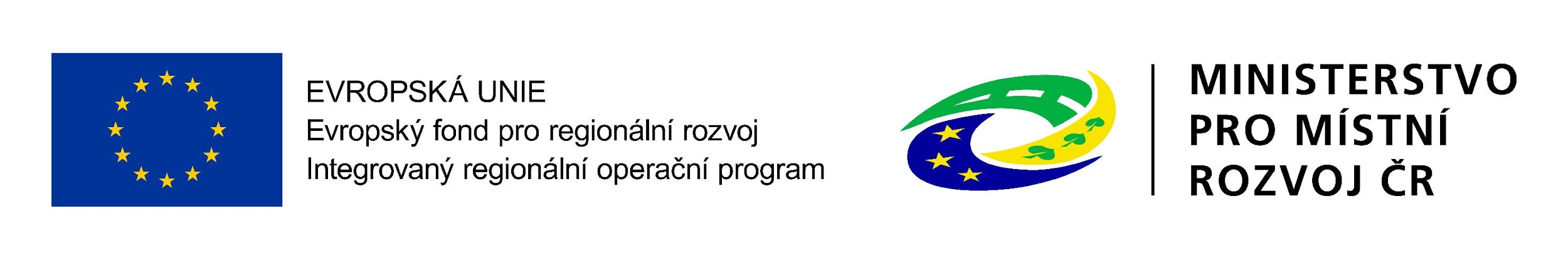 Hodí se vědět...
projekt musí být předložen do správné výzvy,
podání žádosti o  podporu či administraci projektu je nutné mít zřízený elektronický podpis,
etapy projektu nesmí být kratší než 3 měsíční,
postupovat v souladu se Specifickými pravidly a s Obecnými pravidly pro žadatele a příjemce– vždy v platné verzi,
žádosti o podporu finalizovat v MS2014+ včas,
Údaje ve Studii proveditelnosti musí být odpovídající s údaji v žádosti v systému
(ve Studii proveditelnosti podrobně, v žádosti v systému ISKP stručně – de facto výtah, zachovat číslování kapitol ve Studii proveditelnosti)
výstupy projektu musí být zachovány min. po dobu udržitelnosti( tedy po dobu 5 let od provedení poslední platby na účet příjemce),příjemce dotace je o zahájení doby udržitelnosti informován CRR.

ve Studii proveditelnosti – stanovení ceny do rozpočtu (výběrové řízení NEBO průzkum trhu = 3 cenové nabídky NEBO volně dostupné info z internetu – ve studii se uvádí datum získání info, zdroj informací, cena a další údaje (viz osnova studie str. 11) – ne starší 6 měsíců k podání žádosti
     Pozn. podklady žadatel nedokládá, ovšem musí je mít k dispozici a na výzvu CRR  je předložit
u stavebních prací vychází z doloženého Položkového rozpočtu prací dle jednotného ceníku stavebních prací
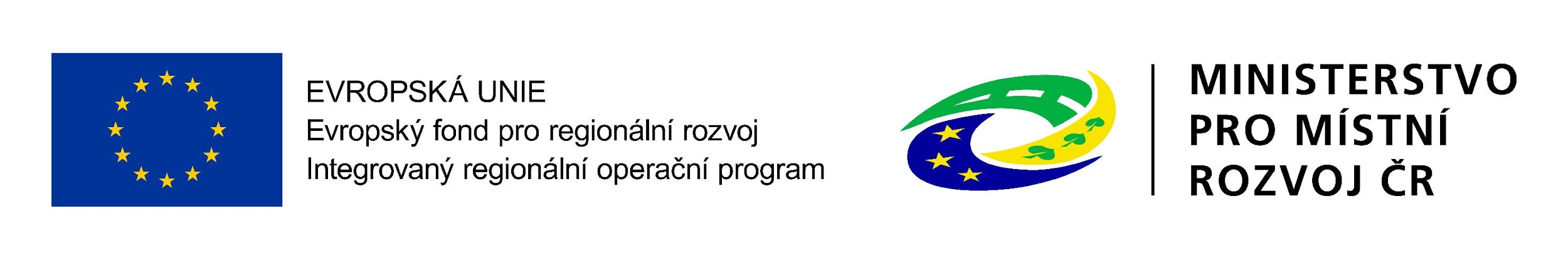 S paní účetní si již při přípravě projektu říci, kam kterou položku zařadí (drobný hmotný/nehmotný majetek x dlouhodobý hmotný/nehmotný majetek x služby……)! Pro projekt je nutné ještě rozlišovat  způsobilé/nezpůsobilé výdaje hlavní/vedlejší aktivita            investice/neinvestice
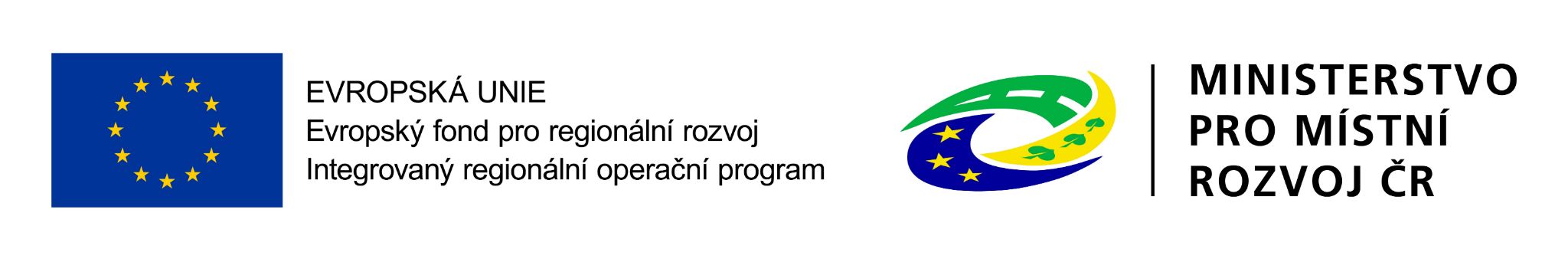 Doklady předkládané po realizaci k žádosti o proplacení ! Je dobré vědět předem ☺
Faktury/daňové doklady
Splňují ustanovení § 11 zákona o účetnictví, jsou označené registračním číslem projektu.
Uvedení čísla smlouvy/objednávky
Pokud není uvedeno na faktuře, nedopisovat na fakturu/daňový doklad ručně, ale okomentovat v „Popisu výdaje“ na „Soupisce dokladů“ provázanost smlouvy/objednávky s předkládanou fakturou.
Doklady o úhradě
Bankovní výpisy
Předávací protokoly, dodací listy
Smlouva/objednávka
U výdajů, které nebyly realizovány formou VŘ.
Dokumenty z výběrových řízení
Pokud již nebyly doloženy, vložit do modulu VZ.
Smlouva o zřízení bankovních účtů/čestné prohlášení o bankovních účtech
Příjemce dokládá jak bankovní účet, na který požaduje poskytnout dotaci, tak bankovní účty, ze kterých byly provedeny úhrady předkládaných účetních/daňových dokladů k proplacení. (vzor viz. příloha č. 32 Obecných pravidel) 
Výpis z účetní evidence
Zaúčtování veškerých příjmů a výdajů projektu, z této sestavy musí být zřejmé zaúčtování do investic a neinvestic a způsob oddělení účetnictví projektu – na účetní sestavě vyznačte čísla dokladů dle soupisky, dále uveďte dle jakého konkrétního účetního znaku je účetnictví odděleno (pokud účetní sestava nezahrnuje pouze způsobilé výdaje, uveďte vazbu těchto ostatních výdajů na projekt).
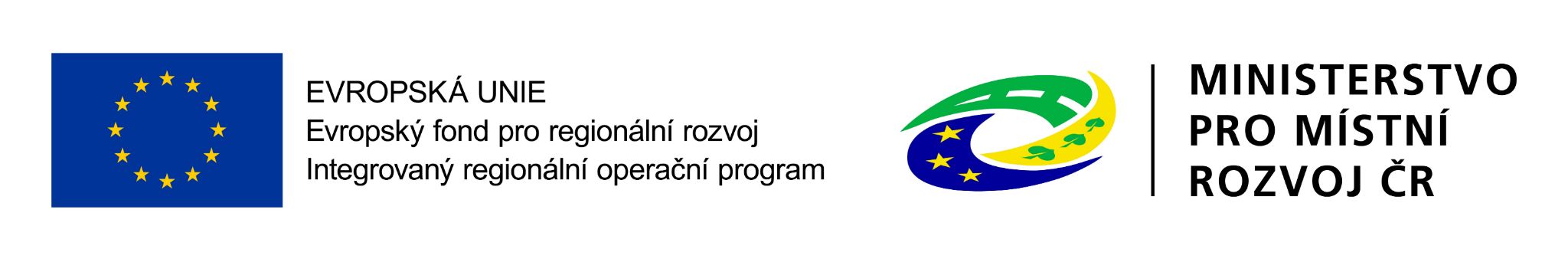 Podklady prokazující dodržení pravidel pro publicitu
  Fotodokumentace/printscreen/odkaz na internetové stránky.
 Stavební práce
  Soubor čerpání odpovídající výdajům v dané ŽoP, ve struktuře položkového
  rozpočtu stavby.
 DPH – přenesená daňová povinnost
  Doložení splnění daňové povinnosti (daňové přiznání, výpis z evidence pro
  daňové účely/kontrolní hlášení, doklad o úhradě).
 Nákup nemovitostí (staveb a pozemků)
  Znalecký posudek ne starší 6 měsíců od data pořízení.
 Fotodokumentaci z realizace projektu
  Dodržení pravidel publicity
 Závěrečná etapa – v případě projektů s příjmy
  Přepočet finanční mezery v modulu CBA.
 Závěrečná etapa – stavební práce
  Kolaudační rozhodnutí /kolaudační souhlas/ rozhodnutí o povolení k   
  předčasnému užívání stavby /
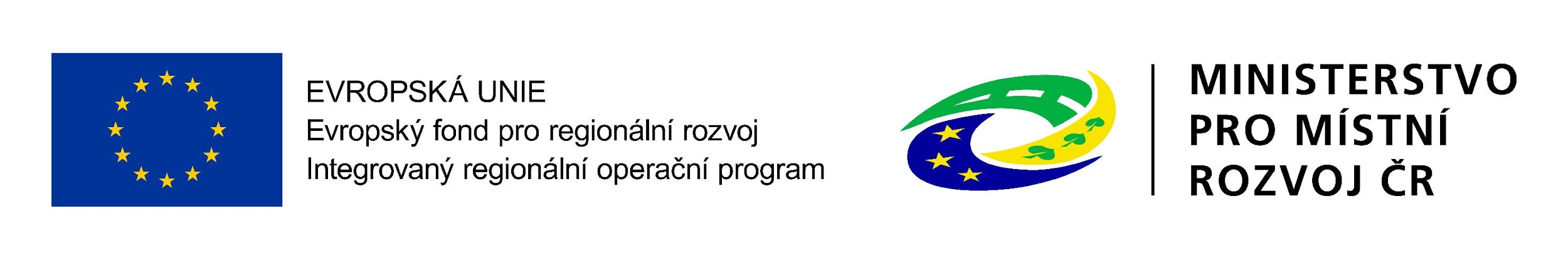 Kontakty
Ing. Hana Bouchnerová, 
 vedoucí zaměstnanec pro realizaci SCLLD MAS Aktivios, z.s., Nezdice 46, 334 01 Přeštice 
 mobil:  728 168 248, info@mas-aktivios.cz, 
      
Mgr. Martina Hanzlíková, projektová manažerka IROP MAS Aktivios, z.s.mobil:  721 759 772 , info@mas-aktivios.cz 
www.mas-aktivios.cz 

Ing. Magda Sýkorová, ředitelka územního odboru IROP pro Plzeňský kraj,
Centrum pro regionální rozvoj České republiky (17. listopadu 1926/1, 301 00 Plzeň )
 telefon: 371 870 045,    mobil: 731 604 584,  e-mail: magda.sykorova@crr.cz 
 www.crr.cz
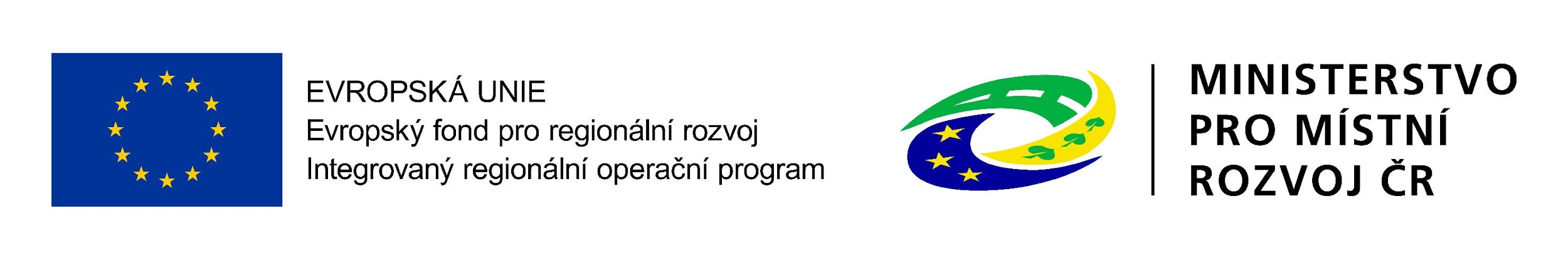 Děkujeme za pozornost ☺
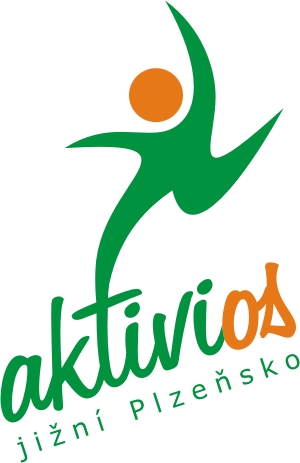 Naše motto:
„ Život  na  venkově  nemusí  být nudný, chudý ani  nemoderní ….“
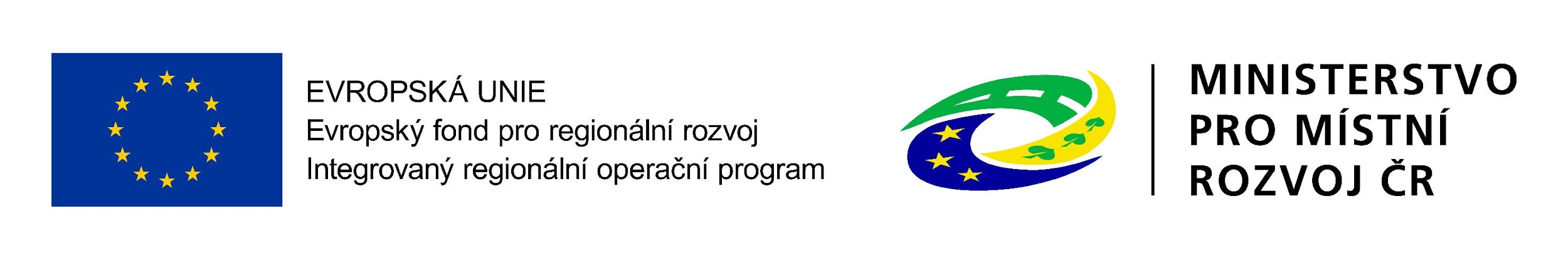